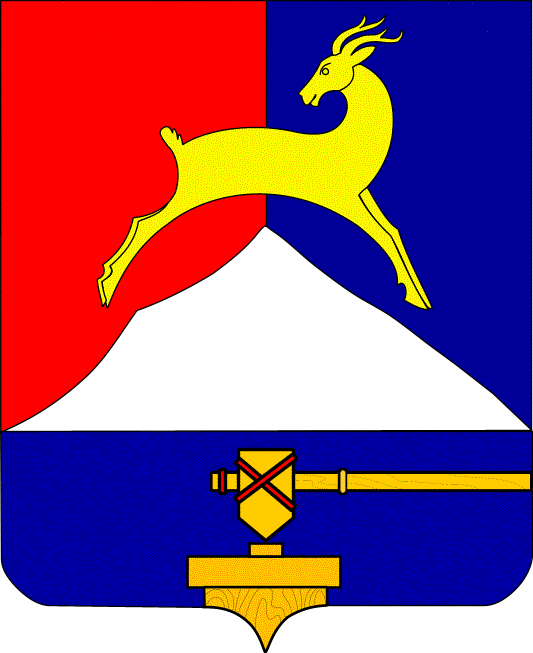 Доклад 
Начальника финансового управления Логиновой А.П. 
на Публичные слушания по проекту бюджета на 2014 год
и плановый период 2015-2016 годов
1
Динамика доходов Усть-Катавского городского округа в 2014-2016 годы
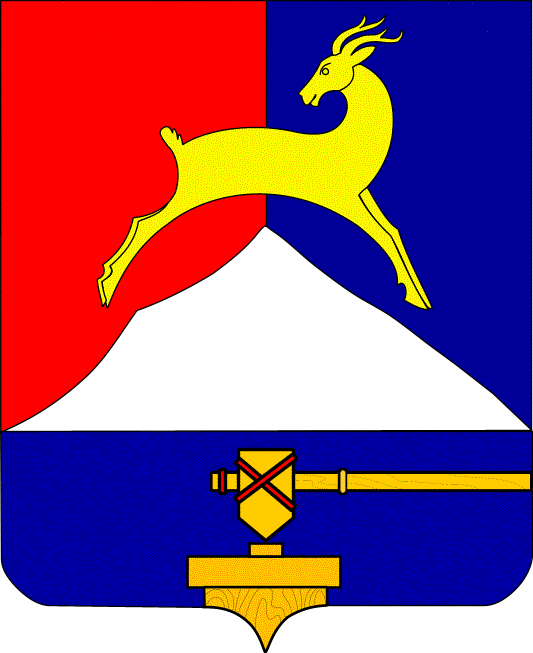 2
Структура налоговых и неналоговых доходов бюджета Усть-Катавского городского округа на 2014 год
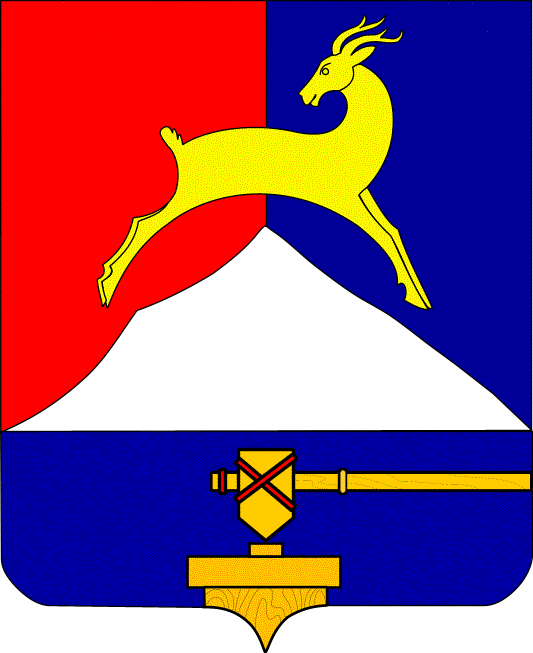 3
Параметры бюджета Усть-Катавского городского округа
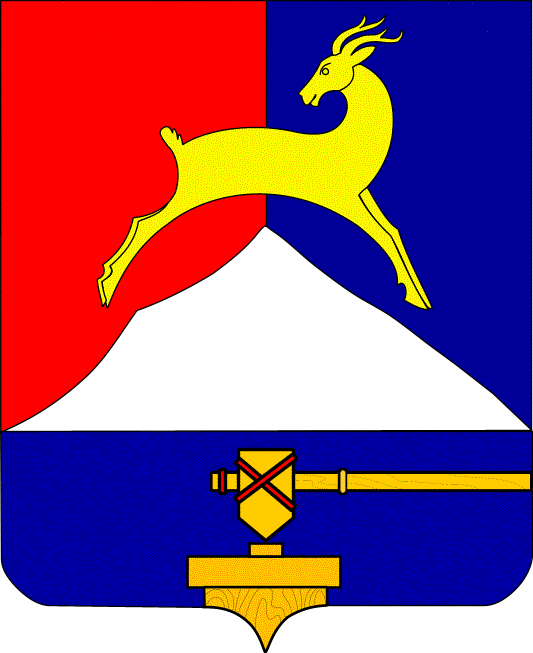 4
Структура расходов бюджета Усть-Катавского городского округа на 2014 год
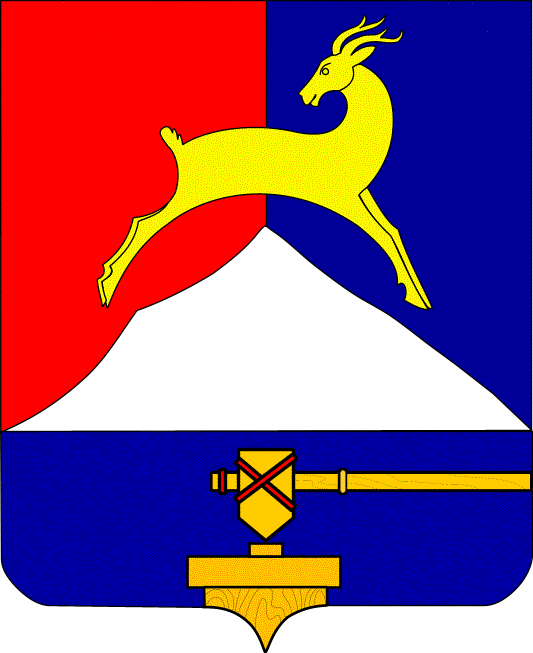 5
Бюджетные средства на финансирование муниципальных программ в 2014 году
6
Бюджетные средства на финансирование муниципальных программ в 2014 году
Охват бюджета программными методами планирования
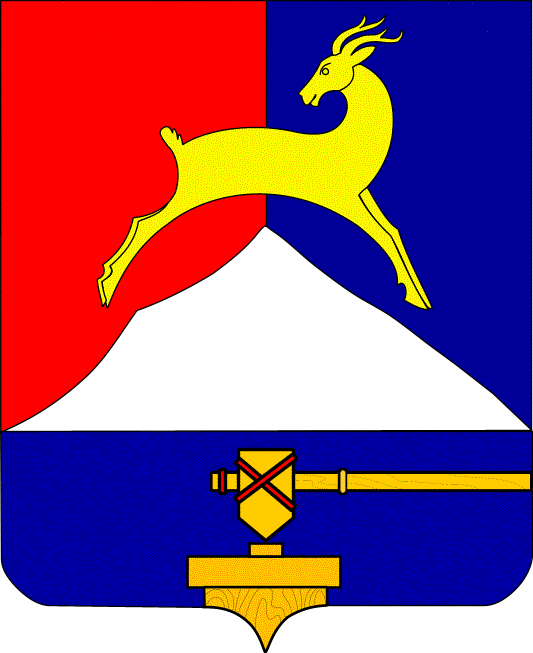 8
Перечень публичных нормативных обязательств к бюджету Усть-Катавского городского округа на 2014 год и на плановый период 2015 и 2016 годов
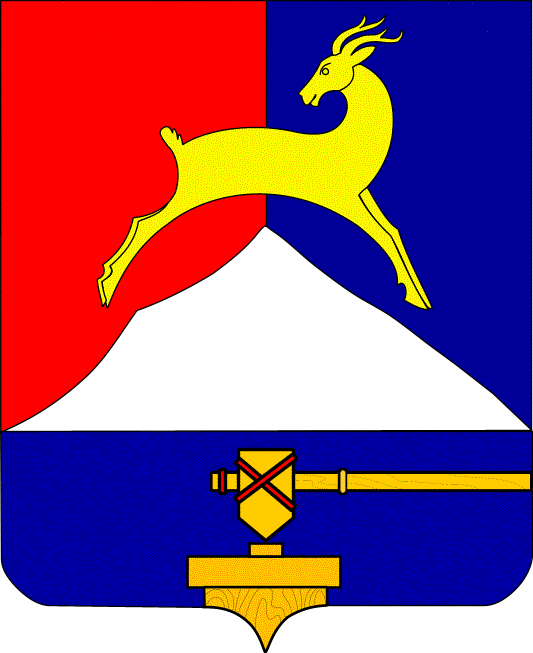 9
Перечень публичных нормативных обязательств к бюджету Усть-Катавского городского округа на 2014 год и на плановый период 2015 и 2016 годов
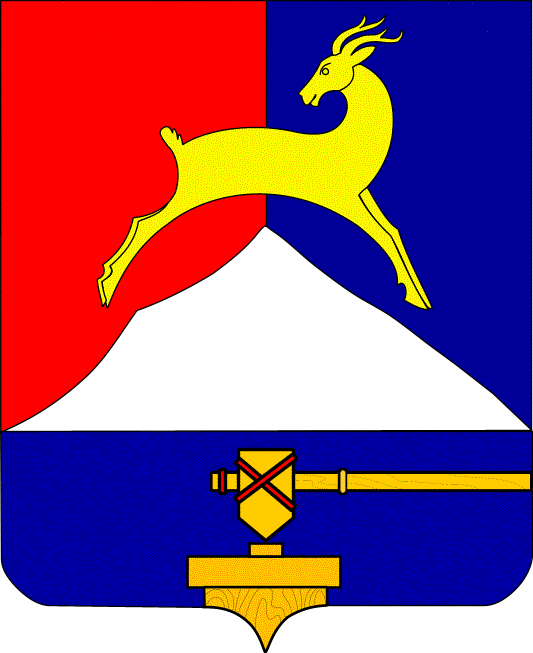 10